March 2019
7th East African Health & Scientific Conference
Digital Health Revolution: Health in the context of the 4th industrial revolution



Henry Mwanyika, PhDRegional Director - Africa
Center of Digital Excellence
PATH
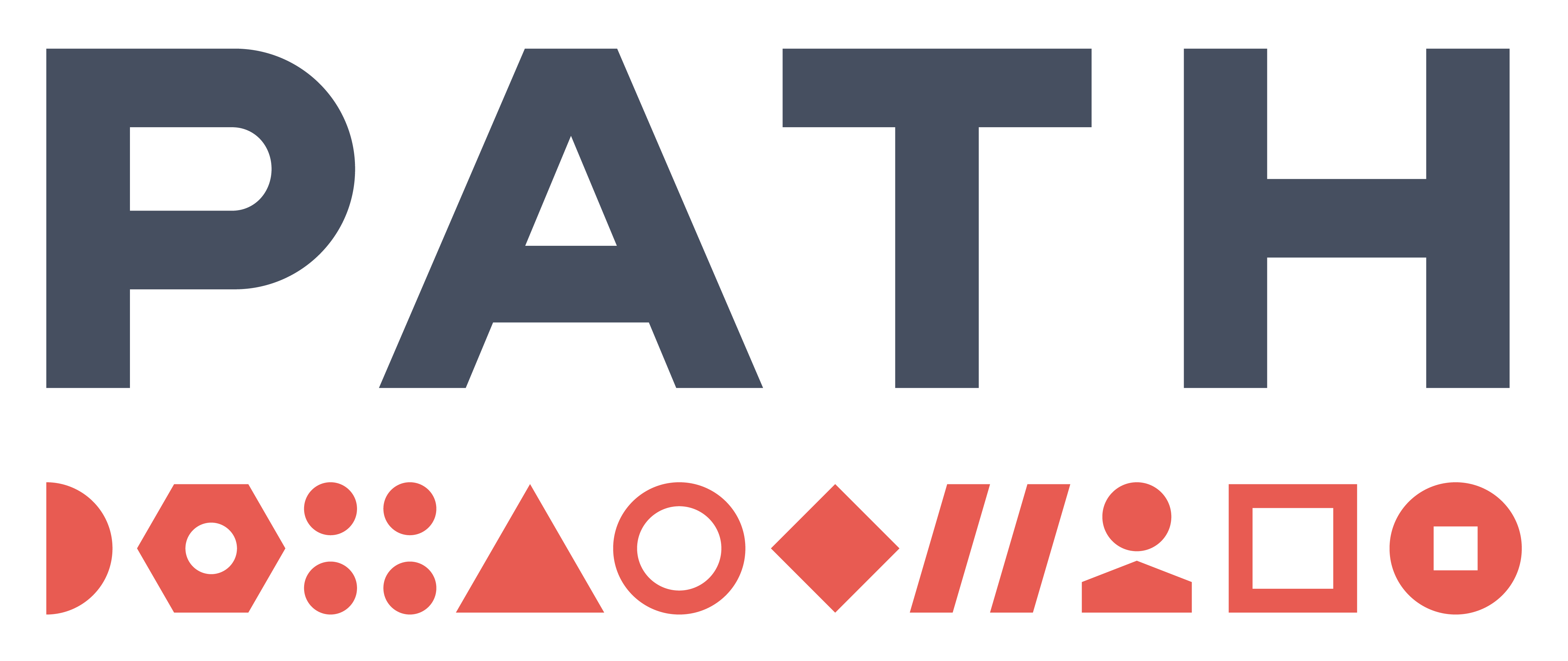 History of Digital Health
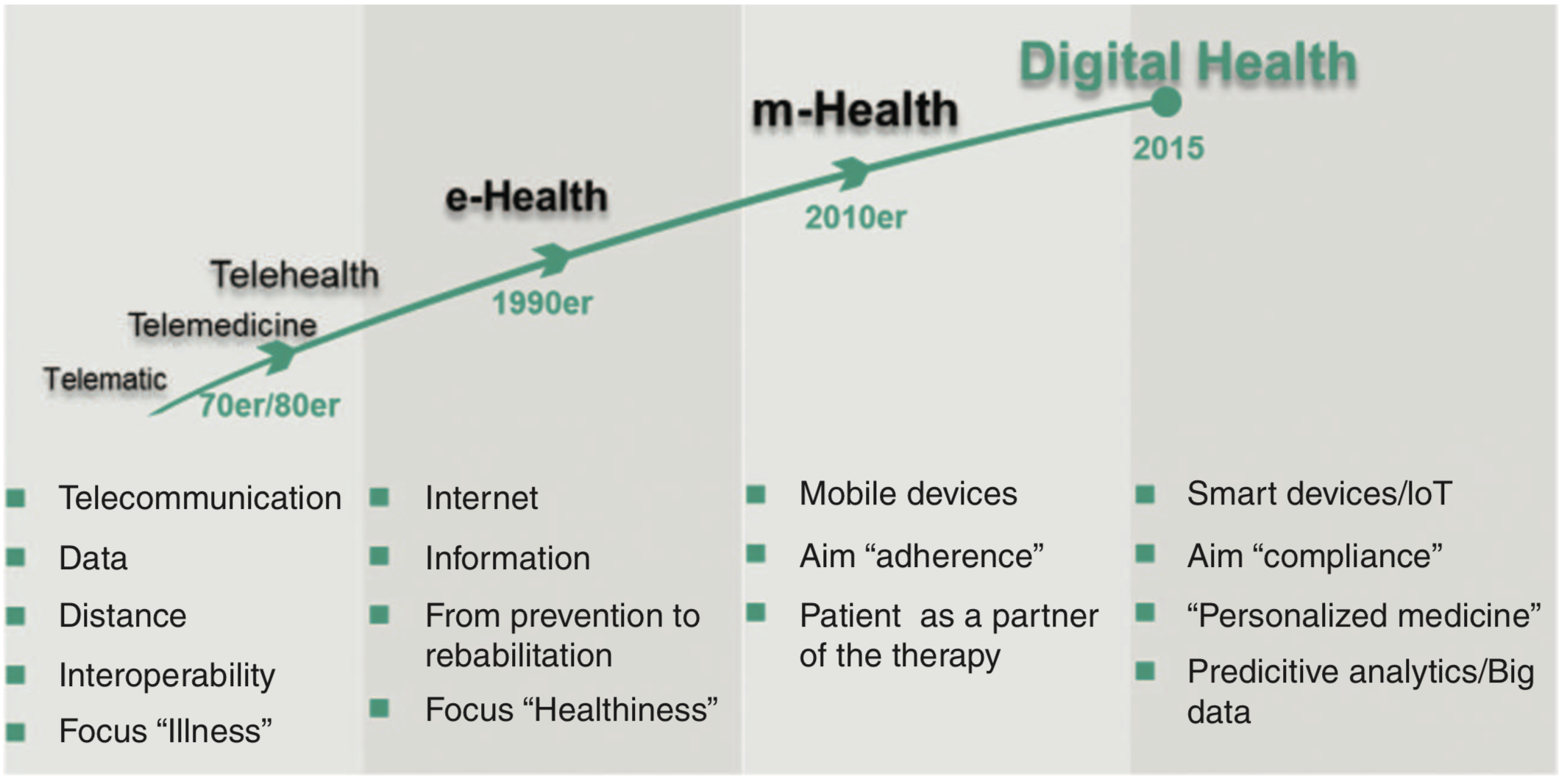 4th Industrial Revolutions
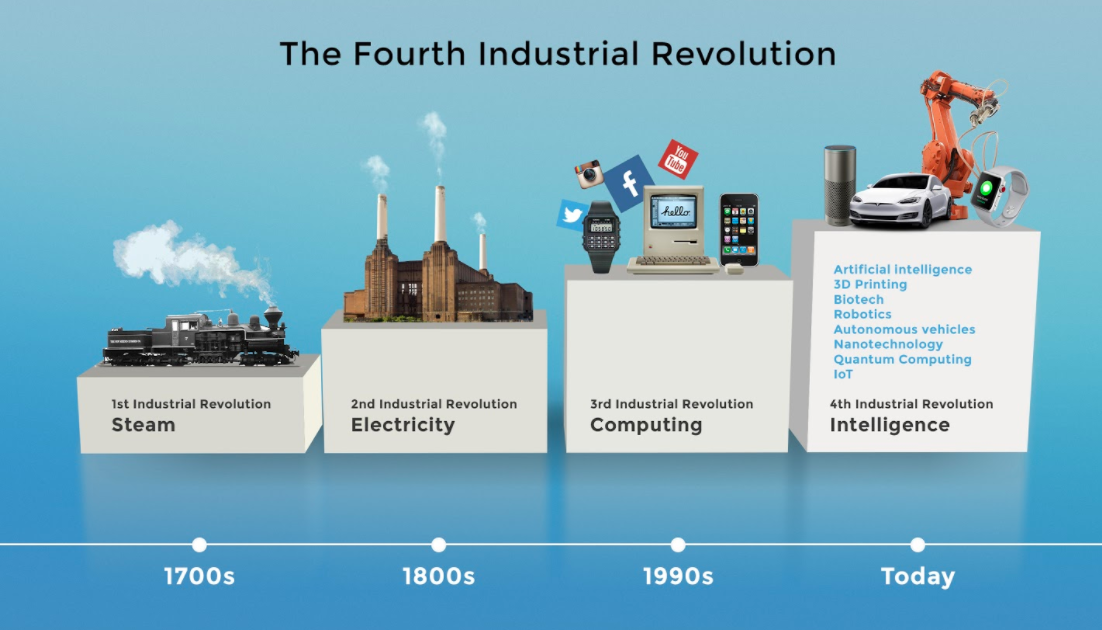 1st and 2nd Industrial Evolution
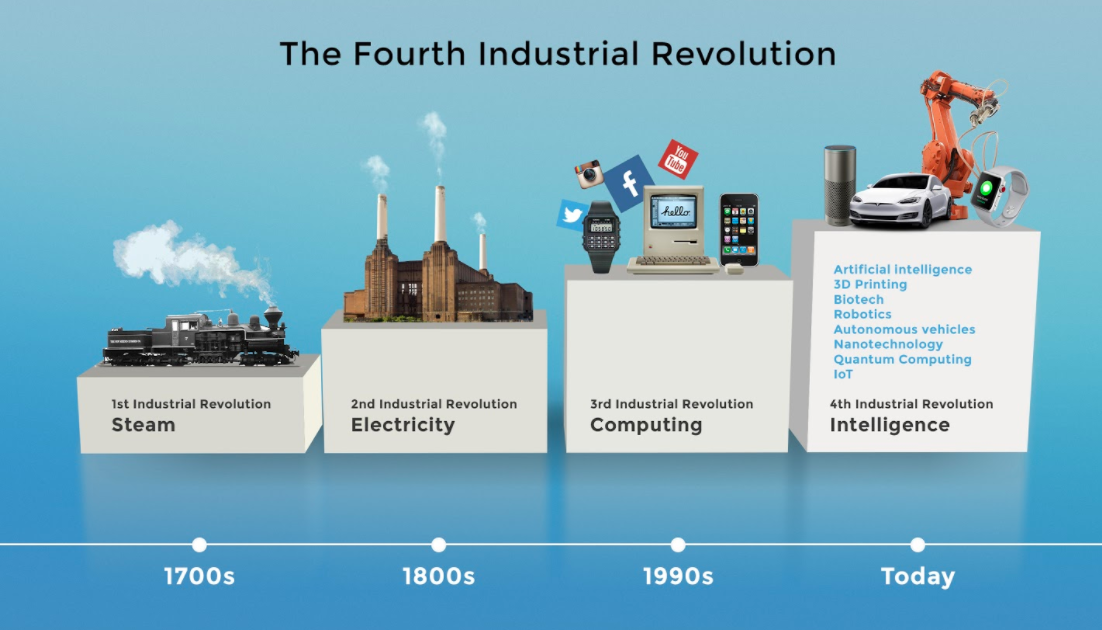 The first, second and third industrial revolution changed little to nothing in the how health care was delivered. 
Physicians saw their patient at their homes during the first and second revolution. 
No steam engine or electricity needed.
3rd Industrial Revolution
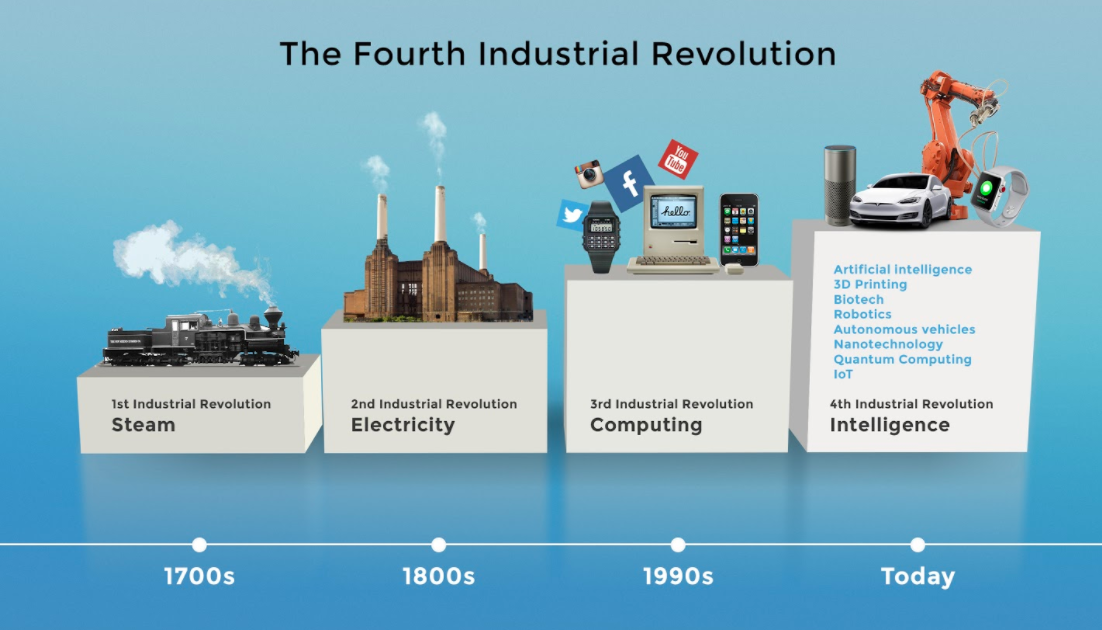 Physicians saw clients in their offices and document what they do in a computer. 
The work itself and the nature of the visits remained unaffected.
Improved continuum of care
Easy to track defaulters
3rd Industrial Revolution cont…
Increasing use of patient level information systems
From EMR to disease registries
Focus on healthcare delivery and not data collection
Frontline HCW produce data as a result of good work they do
Interoperability
Moving away from data collection to data sharing
Data use at the source
Visualization
Targeted health information
4th Industrial Revolution
Concepts such as the internet of things, robotics, 3D Printing, and wearables 
Clients can monitor their own health which will impact how clinicians interact with clients. 
Complex procedures can be practiced, multiple times, before being performed. 
The artificial intelligence to improve patient outcome
Using 3D Printing to build organs
Robotics to replace human in surgery
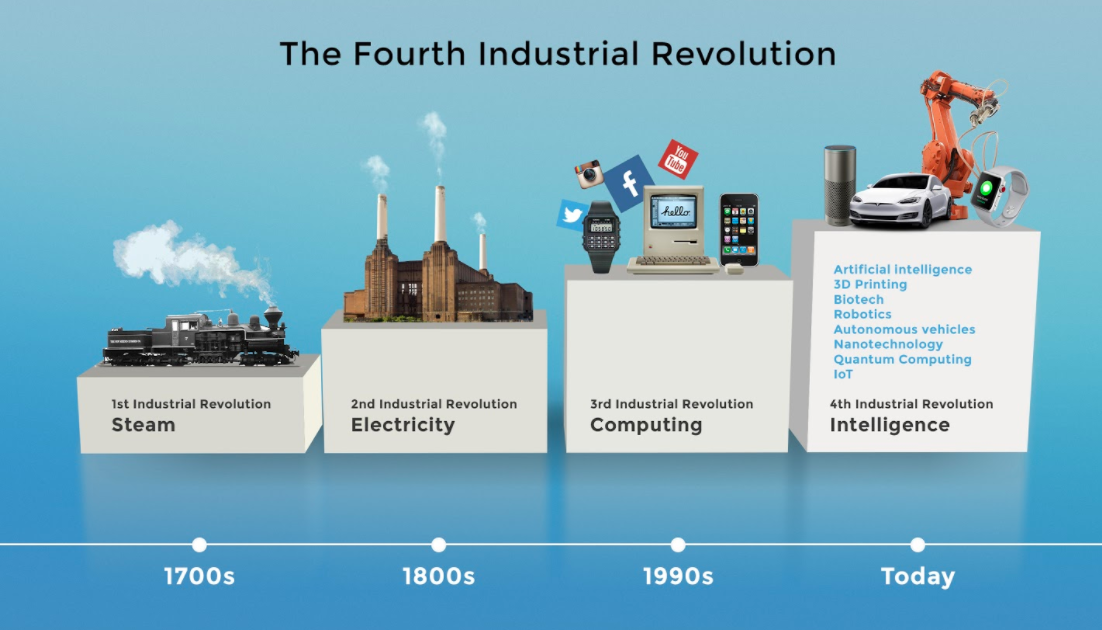 How does the future look like..
Effective Management of chronic illnesses. Clinicians will be able to diagnose illness much faster, apply personalized treatment plans, and monitor the progress of patients in real time.
Empower patients to take a greater role in their healthcare. As patients become better informed they will demand to be part of the conversation on their treatment plans.  
New data will allow for large leaps forward in medical research. Greater quantities of relevant data could allow for innovations that will allow clinicians to predict illnesses before they happen.
Faster and more widespread connectivity will have a profound impact on hospital infrastructure. will allow for groundbreaking medical procedures such as remote robotic surgery
Emerging technologies will decrease healthcare inequality. Faster and more widespread connectivity, will allow world-class healthcare to be provided more affordably to more people.
New technology will decrease the cost of healthcare. New technology, especially biometric sensors, will allow for earlier diagnosis and treatment, saving resources in in-patient chronic treatments.
Creation of equal quality healthcare in both urban and rural areas. Greatest impediment to healthcare in rural areas is lack of connectivity, which can be solved with 5g networks.
Focus should be on a client and not data or technology